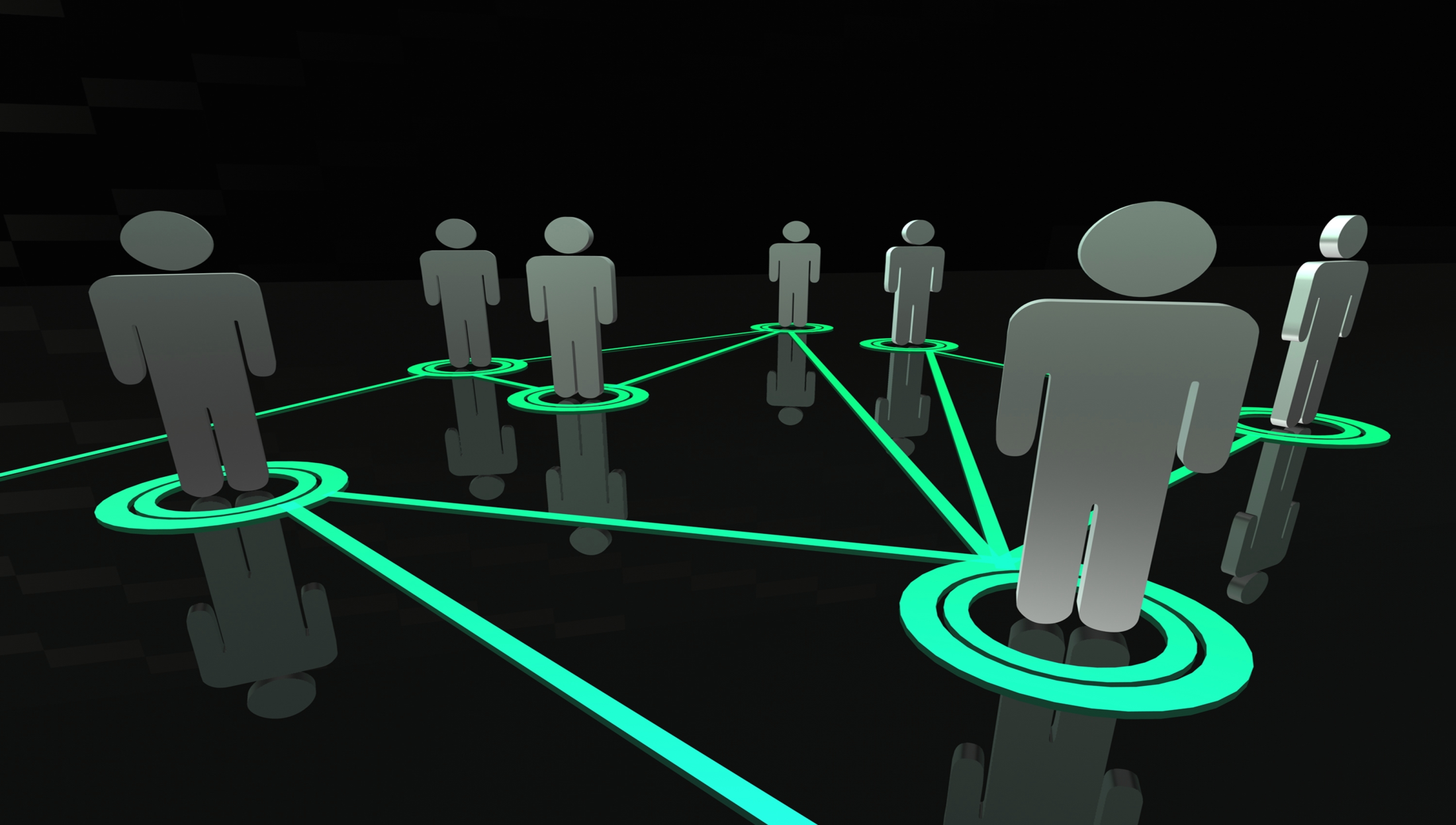 Small-World Navigability
Alexandru Moga @ Seminar in Distributed Computing
Talk about a small world…
2
Zurich, CH
Hunedoara, RO
Alexandru Moga @ Seminar in Distributed Computing
3/3/2010
From cliché to social networks
3
Milgram’s Experiment and The Small World Hypothesis
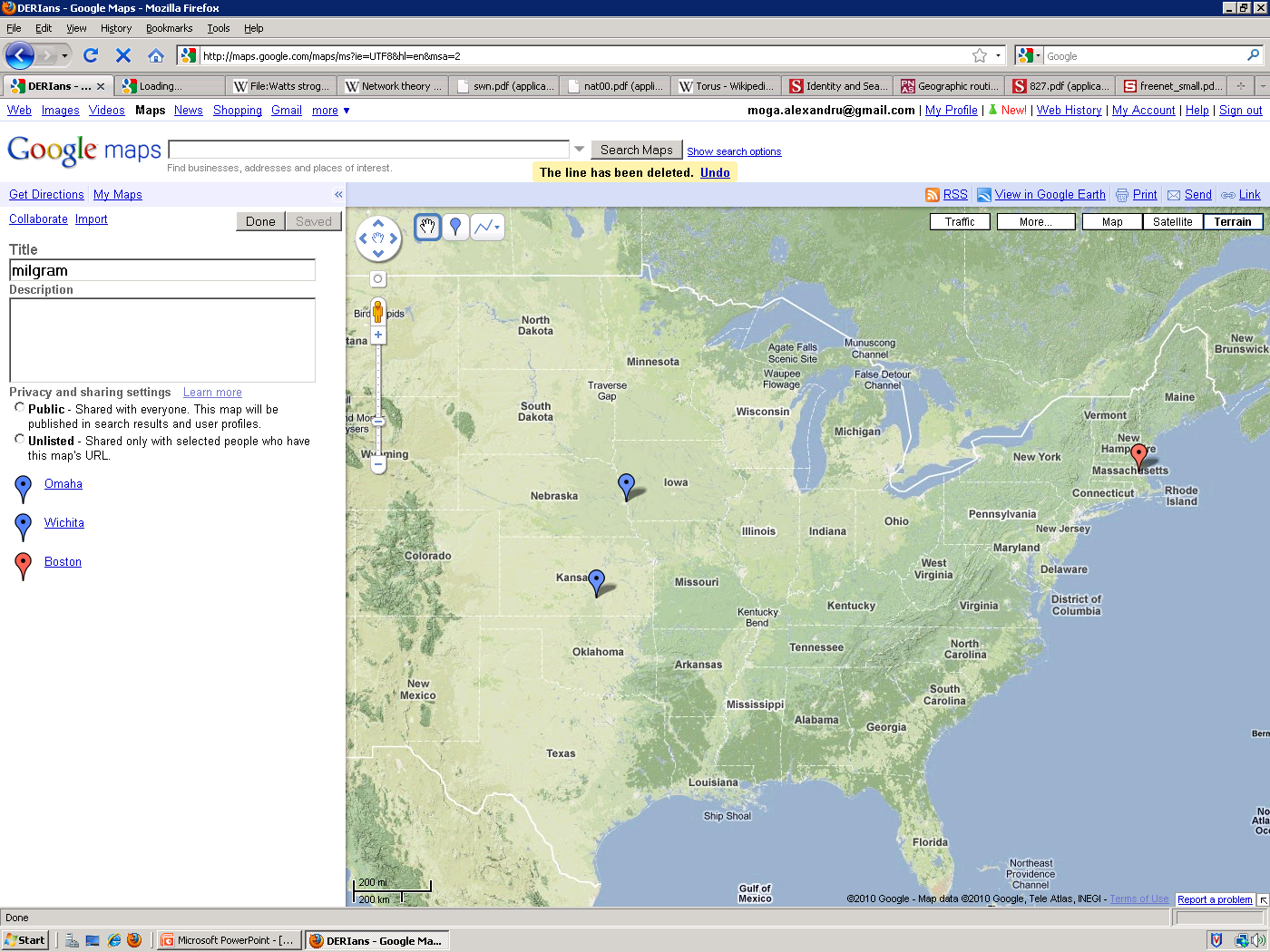 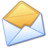 Boston, MA
Omaha, NE
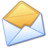 Wichita, KS
Human society is a small-world type network characterized by short length paths
Alexandru Moga @ Seminar in Distributed Computing
3/3/2010
[Speaker Notes: Great distance in the US: socially and geographically.]
From social networks to CS
4
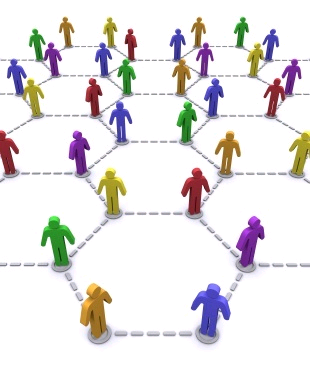 Models and Algorithms

Experimental studies

Impact in Computer Science?
Alexandru Moga @ Seminar in Distributed Computing
3/3/2010
Small-world phenomenon
5
Six degrees of separation
“We are all linked by short chains of acquaintance”

Watts-Strogatz model
Pervasive in networks arising in nature and technology
Fundamental factor in the evolution of WWW

Kleinberg: People can find short paths very effectively
Can we put an algorithmic price on that?
Alexandru Moga @ Seminar in Distributed Computing
3/3/2010
[Speaker Notes: Six handshakes to the President/Six degrees of Kevin Bacon]
Small world characteristics
6
Long-range edges 
(few random shortcuts)
Local edges (many)
1
4
2
3
5
B
A
High clustering
Short paths
What is a good network model that exhibits such characteristics?
Alexandru Moga @ Seminar in Distributed Computing
3/3/2010
[Speaker Notes: Superposition of structured subgraph (typical network structures: lattices, hierarchies, groups) with a random subgraph ~ geographical interpretation
Network is generated using some probability distribution function (related to the long-range edges)
Low network diameter (like uniform random networks)
Clustering: neighbours of x are also neighbours
What is a good network model that exhibits such characteristics?]
Navigation
7
Estimated distance to target (global)
Acquaintanceship/Friendship
Source s
dzt
z
x
Target t
dyt
y
dwt
w
Decentralized search (local)
Greedy search
dyt = min{x’s neighbours}
Can we effectively navigate from s to t given a network model?
Alexandru Moga @ Seminar in Distributed Computing
3/3/2010
[Speaker Notes: Estimated distance has a global character (may not be a real distance)
Chain length has a local character (real distance)
Pr(x,y)=f(d(x,y)) for long-range edges]
The Watts-Strogatz model
8
Re-wired ring lattice
Long-range edges (probability )
Local edges 
(K-nearest neighbors)
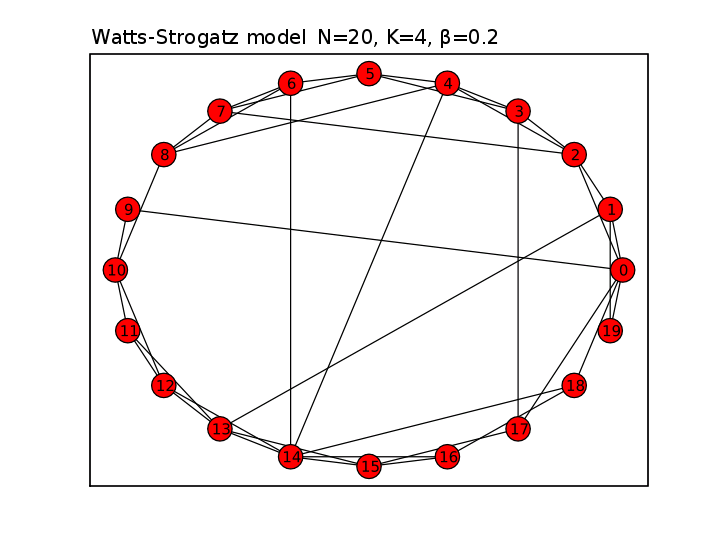 2
1
9
0
19
Alexandru Moga @ Seminar in Distributed Computing
3/3/2010
[Speaker Notes: Take a regular lattice, add random links, and you get a small-world
Example K=4, beta=0.2]
Kleinberg’s model
9
N
Local edges(p)
AE := d(A,E) ≤ p
E
v
A
D
B
N
C
w
Z
Long-range edges(q)
Pr(AZ) ~ 1/[d(A,Z)]
Inverse th-power distribution
t
u
Lattice distance 
d(A,Z) = |t-u| + |w-v|
Alexandru Moga @ Seminar in Distributed Computing
3/3/2010
[Speaker Notes: Two-dimensional grid network structure (n x n  square)
Set of nodes {(i,j) : i  {1,…,n}, j  {1,…,n}}
N=6, p=1,q=0]
Clustering exponent 
10
Family of network models with parameter 
 = 0
 > 0
Long-range contacts chosen independently of their position (~Watts-Strogatz model)
Long-range contacts tend to cluster in the nodes’ vecinity
Which  yields an effectively navigable network?
Expected delivery time T
Expected number of steps to reach the destination
Shortness (small T) of paths is defined as polylogarithmic
Alexandru Moga @ Seminar in Distributed Computing
3/3/2010
[Speaker Notes: Polylogarithmic: T grows slowly while N increases]
Navigability in Kleinberg’s model
11
T > N
 = 0
 = 2
Inverse-square distribution (1/d2) is the unique distribution that allows polylogarythmic T < log2N
Generalization
	For a k-dimensional lattice, paths are polylogarithmic iff  = k
Alexandru Moga @ Seminar in Distributed Computing
3/3/2010
[Speaker Notes: Alfa=2: Target area progressively closes as new nodes are added to the chain]
Inverse-square distribution
12
Last phase
t
At most 
logN steps
2j
Phase j
2j+1
s
 ~logN phases
Initial phase
Alexandru Moga @ Seminar in Distributed Computing
3/3/2010
Plausible social structures (Watts et al.)
13
Individuals have identities
World is partitioned hierarchically (cognitively)
Group management is easier (typically 100 individuals)
Similarity of individuals
Branching factor
Depth
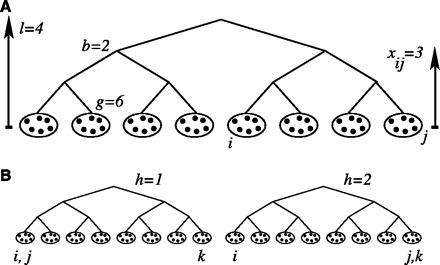 l.c.a.(i,j)
Group size
Alexandru Moga @ Seminar in Distributed Computing
3/3/2010
Plausible social structures
14
Network structure
Pr(acquaintance) decreases with decreasing similarity
Choose i and a link distance with Pr(x) = ce-x
Choose j that is in distance x from i
Continue until individuals have an average of z friends
x = 1
x = 2
x = 3
 - shows homophily
e- << 1: cliques
e- = b: uniform random graph
Alexandru Moga @ Seminar in Distributed Computing
3/3/2010
[Speaker Notes: Uniform random graph: everybody is equally likely to link to anybody.]
Plausible social structures
15
Social world is multi-dimensional (H)
Each dimension corresponds to an independent hierarchical division (e.g. geography, occupation)
Node identity: H-dimensional vector




Perceived similarity yields “social distance”
Minimum similarity across all dimensions
xij = 4
yij = 1
yjk = 1
yik = 4
yij +yjk < yik !!!
xij = 1
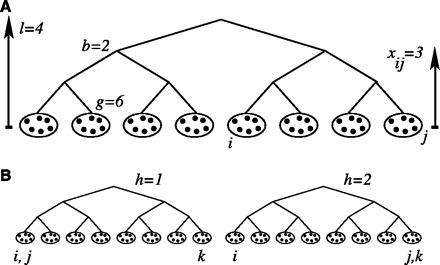 Alexandru Moga @ Seminar in Distributed Computing
3/3/2010
[Speaker Notes: Same nodes, different hierarchies
Graphs build according to each hierarchy (superposition of graphs)
If i and j are very similar in a hierarchy, thery are also close socially]
Searchability with social distance
16
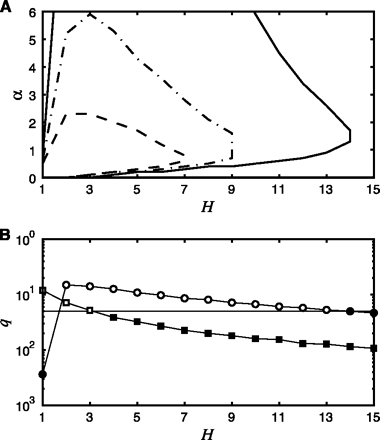 Searchable networks 
in the H- space
N increases
Comparison to original
Milgram experiment
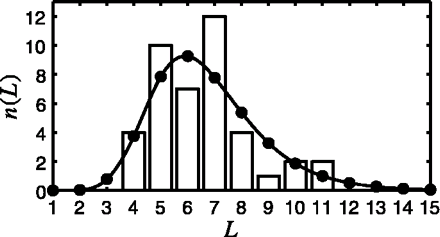 H=2, =1
Individuals are basically homophilous
 Similarity is judged along more than 1 dimenations (2-3)
L~6.5 (Milgram) vs. L~6.7
Alexandru Moga @ Seminar in Distributed Computing
3/3/2010
[Speaker Notes: Experimental setting similar to Milgram’s experiment
q= the probability of a chain reaching the target
Average z: avg no of friends in all dimensions (larger H implies fewer ties per dimension)
Upper limit of H: random walk]
Experimental studies
17
Real-world social networks

Large-scale

Geography and occupation are crucial

Network structure alone may not be sufficient
Alexandru Moga @ Seminar in Distributed Computing
3/3/2010
Geography in small-world networks (Nowell et al.)
18
LiveJournal online community
~500.000 bloggers located in US
Friendship-based network
Global routing with GEOGREEDY
What is the importance of geography in navigation?
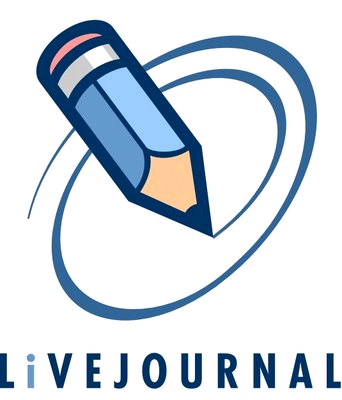 Alexandru Moga @ Seminar in Distributed Computing
3/3/2010
GEOGREEDY simulation
19
80% of chains completed with avg. length of 16.74
13% of chains completed with avg. length of 4.12
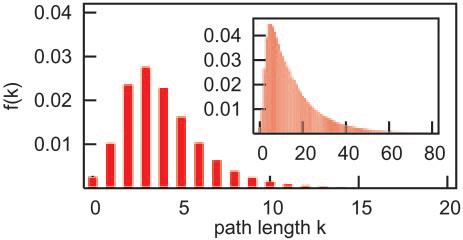 What is the relation between geography and friendship?
Alexandru Moga @ Seminar in Distributed Computing
3/3/2010
[Speaker Notes: Original experiment
Chain fails if u has no other friend v that is close to the target
Modified experiment
If d(v,t)>d(u,t), u picks a random person from the same city to continue
80% of chains completed with avg. length of 16.74
Geography seems to be enough  surface similarity to Milgram’s experiment (18% of messages completed)
13 % < completion rate < 80%]
Geographic friendship probability
20
PrKleinberg() ~ 1/ 2
+50.000 people
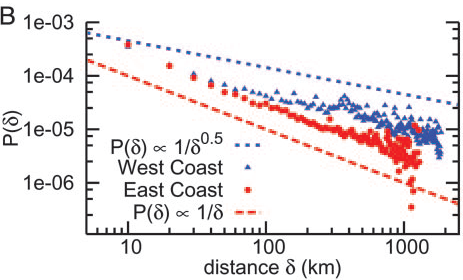 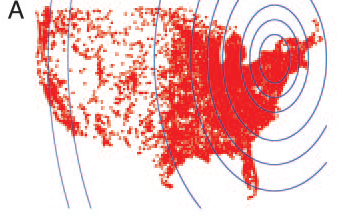 Ithaca, NY
PrLiveJournal() ~1/  , ~1
LiveJournal network exhibits large variance in population density
What is a good interpretation of geographic friendship?
Alexandru Moga @ Seminar in Distributed Computing
3/3/2010
[Speaker Notes: P(delta) : proportion of pairs separated by delta/ or the probability of u,v within distance delta to be friends
Ill-approximation using Kleinberg model with pure geographic distance/network is still searchable]
Rank-based friendship
21
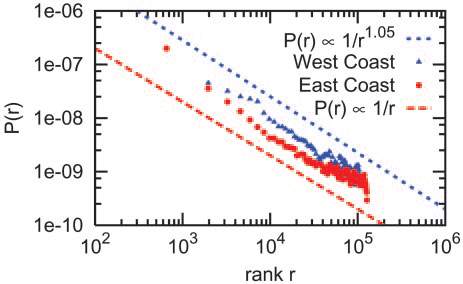 Rural Iowa
Manhattan
ranku(v) := |{w:d(u,w) < d{u,v}}|
Pr[u  v] ~ 1/ranku(v)
In a network formed by rank-based friendship, GEOGREEDY can find short paths (polylogarithmic)
Alexandru Moga @ Seminar in Distributed Computing
3/3/2010
[Speaker Notes: Figure: much better approximation of population distribution
Theorem: Analytic evidence]
Navigability in global social networks (Dodds et al.)
22
Routing in the LiveJournal community




Geography and occupation are the most important factors in establishing short chains
~70%
Source
Destination
geography-based
non-geography-based
Alexandru Moga @ Seminar in Distributed Computing
3/3/2010
[Speaker Notes: Search often transitions from geography-based (global/coarse-grained) to non-geography-based (local/fine-grained)

LiveJournal: only 2 thirds were geography-based friendships.]
E-mail replication experiment
23
Human participants (not simulated)
~100k individuals, 18 targets in 13 countries
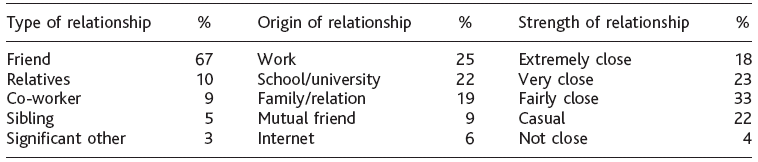 Alexandru Moga @ Seminar in Distributed Computing
3/3/2010
Geography vs. occupation
24
Geography matters more in the early stages of the chain (3 steps)
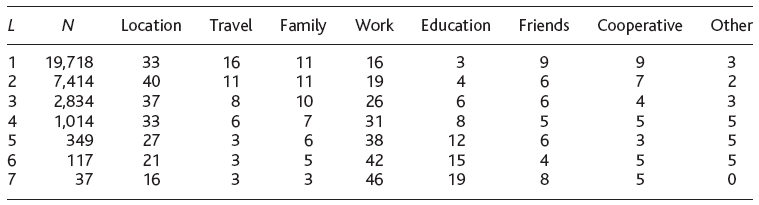 Occupation clearly takes over in the later stages
Alexandru Moga @ Seminar in Distributed Computing
3/3/2010
[Speaker Notes: People were also asked why they considered their chosen friend as a good recipient.]
Results of the study
25
Without enough incentives, the small-world hypothesis may not hold
E.g. Target 5 (university prof.) accounted for 44% of the completed chains  good reachability

Network structure alone is not enough
Alexandru Moga @ Seminar in Distributed Computing
3/3/2010
Case study: Freenet
26
P2P system
Collaborating group of Internet nodes
Overlay special-purpose network
Application-level routing


Freenet
Distributed anonymous information storage and retrieval
Unstructured system
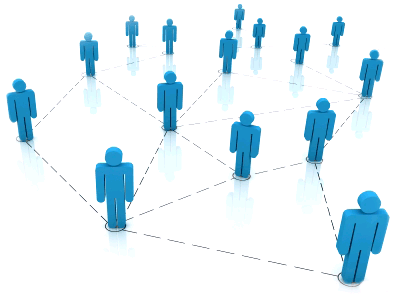 Alexandru Moga @ Seminar in Distributed Computing
3/3/2010
Case study: Freenet
27
File ids
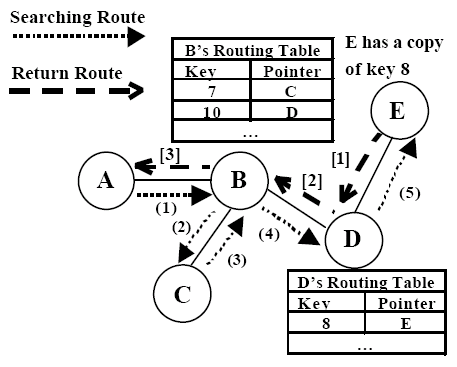 File caching on the return path
Typical cache replacement policy: LRU
Backtracking
Alexandru Moga @ Seminar in Distributed Computing
3/3/2010
Case study: Freenet
28
At low load:
Freenet network shown to evolve into a “small-world” (high clustering + logarithmic paths)

At high load:
Frequent local caching actions
Clusters may break  small-world hypothesis might not hold
Alexandru Moga @ Seminar in Distributed Computing
3/3/2010
Case study: Freenet
29
Enhanced-clustering cache replacement policy
Preserve key clustering in the cache
Each node chooses a seed s(x) randomly from the key space


At node x (datastore full)
key u arrives 
choose v which is farthest from the seed 
Distance(u, seed) ≤ Distance(v, seed): cache u, evict v, create entry for u
Distance(u, seed) > Distance(v, seed): cache u, evict v, create entry for u with probability p (randomness)
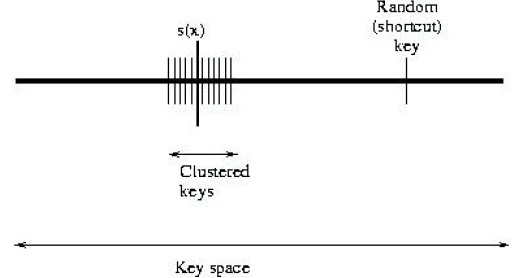 Alexandru Moga @ Seminar in Distributed Computing
3/3/2010
Case study: Freenet
30
Empirical results





Analytically
 f(d(x,y)) ~ 1/d(x,y) = 1/|sx-sy|
Expected delivery time: O(log2n)
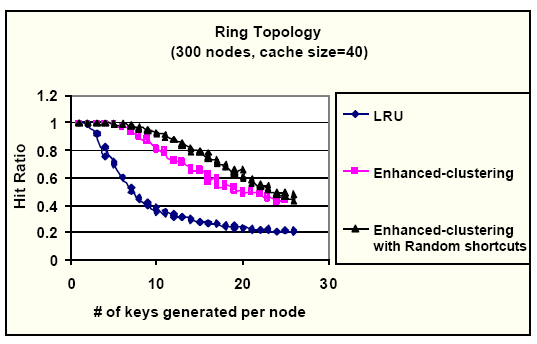 Alexandru Moga @ Seminar in Distributed Computing
3/3/2010
[Speaker Notes: * Analytical evidence]
Other applications
31
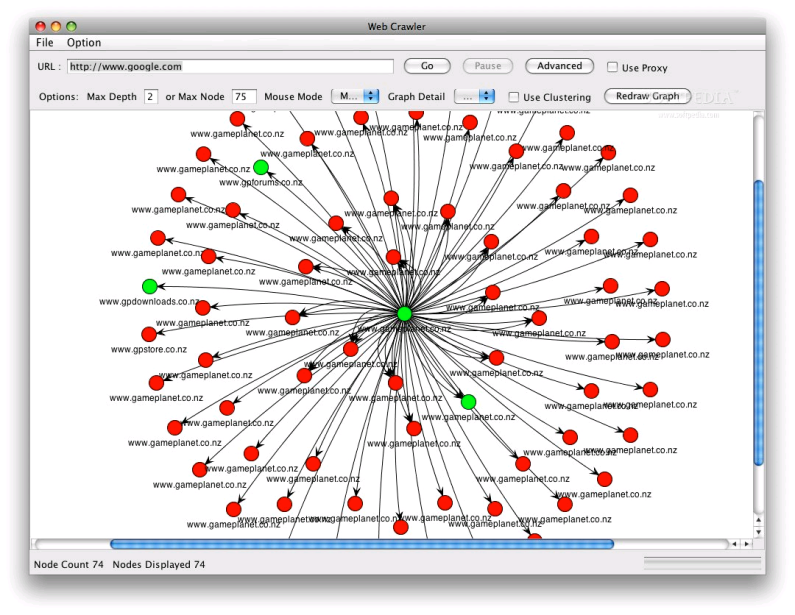 Crawling the WWW


On-line search in the unknown


Supercomputing
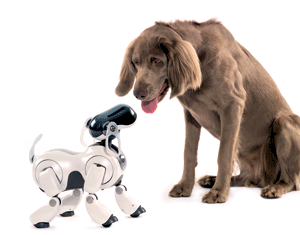 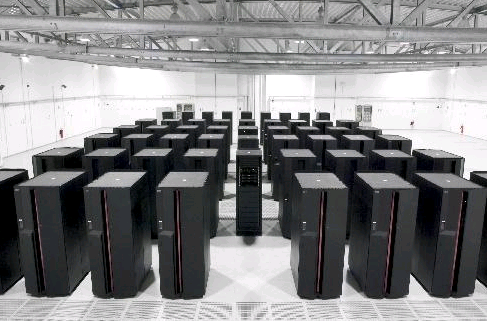 Alexandru Moga @ Seminar in Distributed Computing
3/3/2010
Conclusion
32
A small-world network is characterized by:
High clustering of nodes
“Short” paths
Small-world phenomenon has two sides 
Existential and Algorithmic
Unsupervised networks are generally small-worlds
Alexandru Moga @ Seminar in Distributed Computing
3/3/2010
[Speaker Notes: Take a structured network and add random links with probability depending on distance (position in the network)]
References
33
Identity and Search in Social NetworksWatts, D.J. and Dodds, P.S. and Newman, MEJ In Science 2002.
Small-World Phenomena and the Dynamics of Information, Kleinberg, J. In NIPS 2002.
Small-world Phenomena: An algorithmic perspective, Kleinberg, 2000
Navigation in a Small World, Kleinberg, Nature 406 (2000)
Geographic routing in social networksLiben-Nowell, D. and Novak, J. and Kumar, R. and Raghavan, P. and Tomkins, A. PNAS 2005.
An Experimental Study of Search in Global Social Networks Dodds, P.S. and Muhamad, R. and Watts, D.J. In Science 2003.
The Small World Web, L. Adamic, 1999
Growing and Navigating the Small World Web by Local Content, F. Menczer, 2002
Using the Small-World Model to Improve Freenet Performance, Zhang et al.
Alexandru Moga @ Seminar in Distributed Computing
3/3/2010